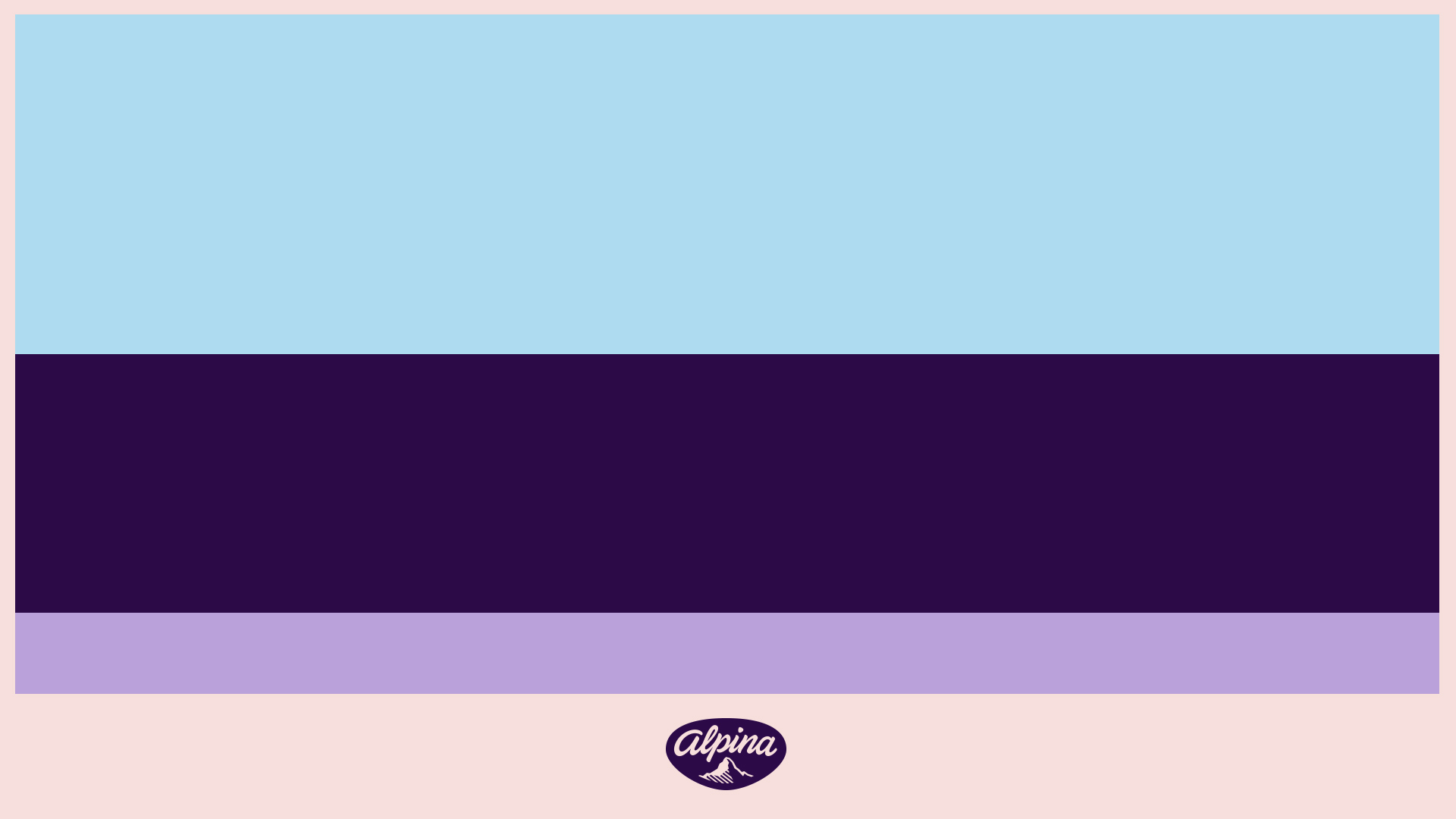 PR YOUNG LIONS
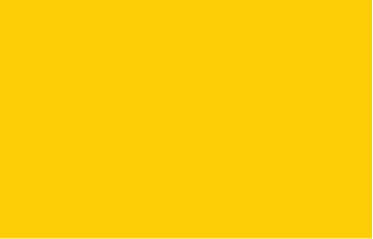 CON_
TEX_
TO
-
Entrará en vigencia una nueva reforma tributaria que afectará el bolsillo de todo un país. 

Por eso, decidimos crear una reforma para comunicar nuestra donación y compromisos para ayudar y nutrir  a toda Colombia.
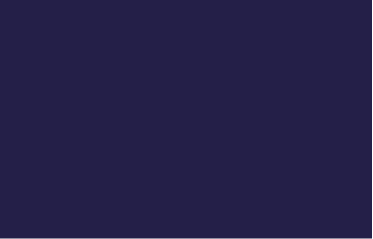 La compañía Alpina tiene un compromiso con la nutrición de Colombia, el problema es que la donación pasa por desapercibido.
OB-
JETI-
VO
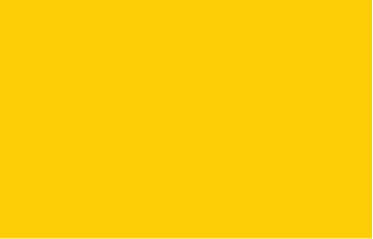 Las personas prefieren ayudar y donar a dejar todos sus recursos en manos del estado.
IN_
SIGHT_
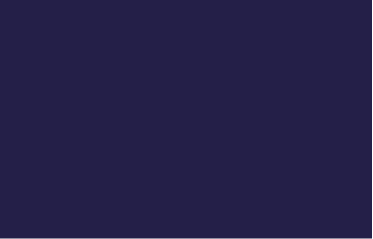 LA IDEA
-
Creamos nuestra propia reforma para ayudar a todos los colombianos y comunicar nuestra gran donación.
CREATIVA
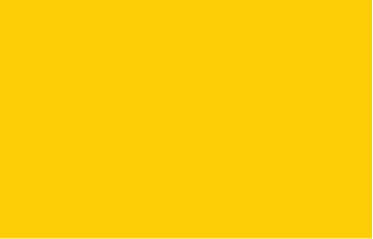 -
Reescribiremos una nueva Reforma, para ayudar a los nuevos pagadores de renta y que sean ellos quienes donen su tiempo para ser voluntarios de nuestra gran donación. Causando un golpe de opinión  en medios gracias a la acción.
DES-
CRIP-
CIÓN
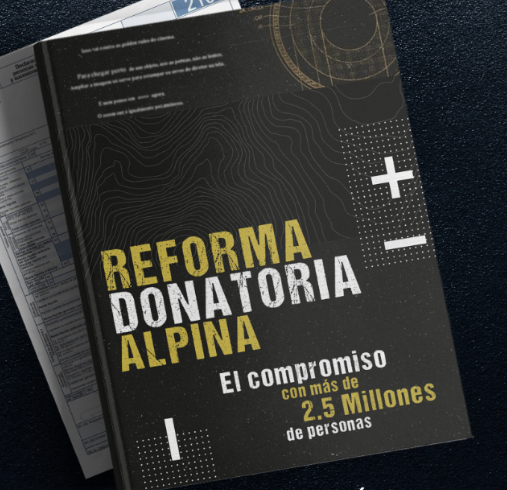 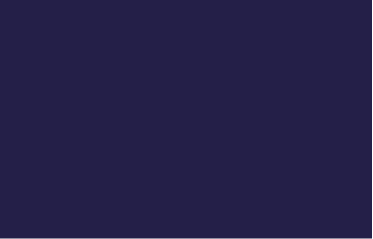 Plasmaremos  nuestra reforma, además de nuestros 18 compromisos y lo enviaremos a lideres de opinión, mesas de trabajo e influenciadores. Generando conversación instantánea en redes y medios de comunicación
Documentamos toda la experiencia para que Colombia entera conociera nuestras donaciones, y las pautaremos en nuestras redes sociales.
REFORMA DONATORIA
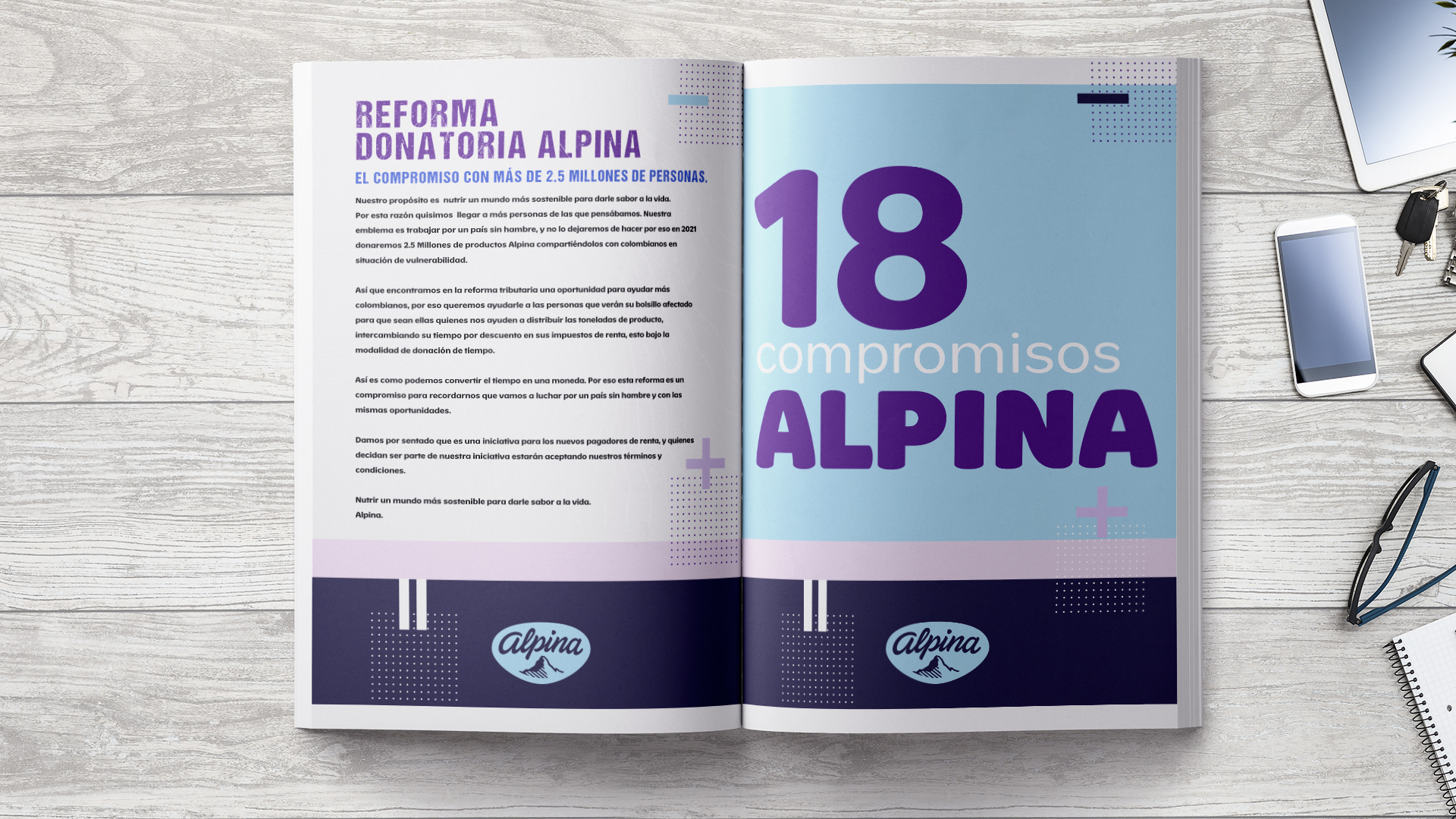 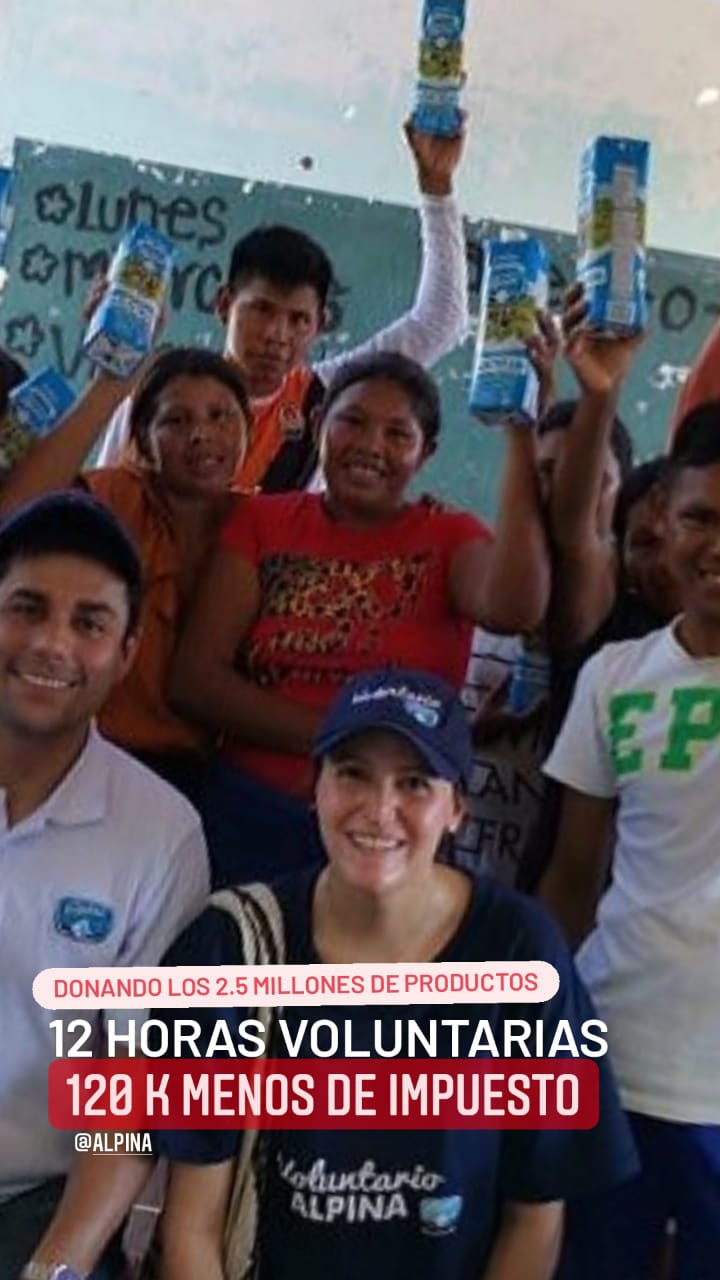 Al enterarse los nuevos pagadores de renta podrán descontar de su pago donando su tiempo en nuestras distribuciones de los 2.5 M de productos,  obteniendo así el certificado de su donación.
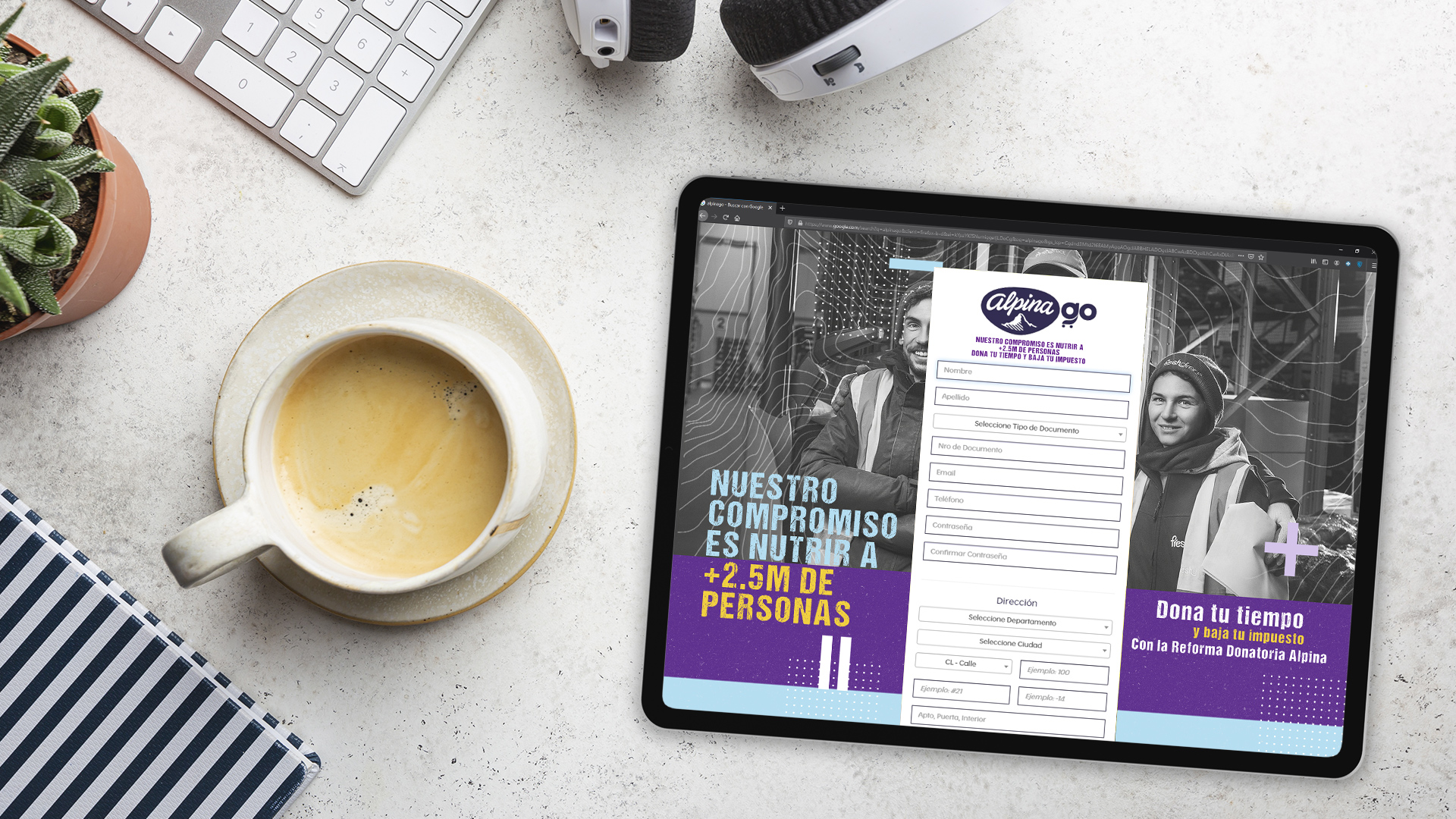 EJE-
CU-
CIÓN
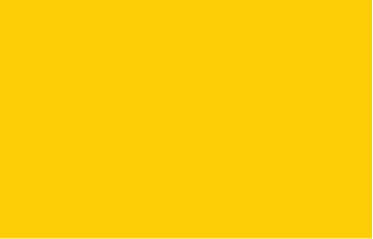 Nos aprovechamos de una verdadera tensión  para crear nuestra propia reforma y se las compartimos a lideres de opinión, mesas de trabajo e influenciadores.
La noticia en pocas horas se  convirtió en tendencia y logramos que todos conocieran nuestra gran donación, a través de esta acción.
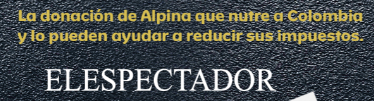 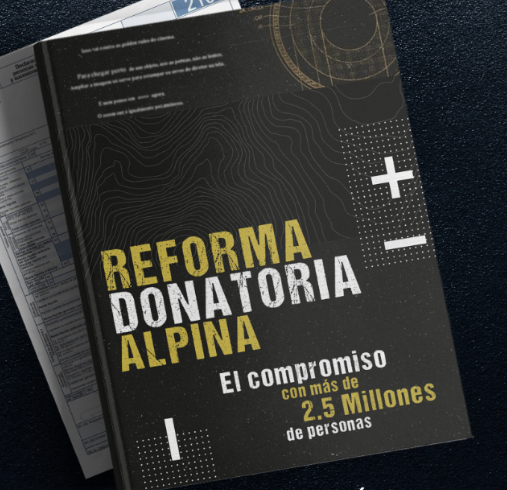 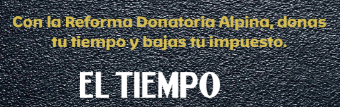 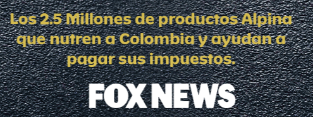 LAN_
ZAMIE_NTO
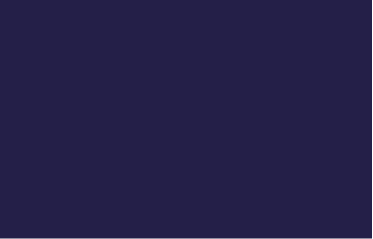 + 2.5M DE DONACIONES
+ 30 M EN PR
+ 2.500 PERSONAS BAJARON SU IMPUESTO
+ 500 M EN EARNED MEDIA
RE-
SUL-
TADOS
6.5 BILLONES DE IMPRESIONES
Envió del Libro
Citación
voluntarios
Inscripciones
Nuevos pagadores
Implementación
Donaciones
Semana 1
Semana 2
Semana 4
Semana 3
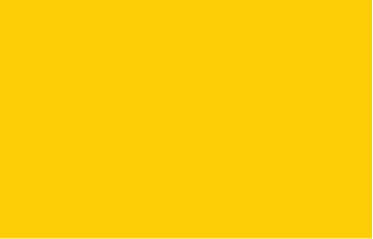 -
PRE_
SU
PUES_
TO_
Creación Libro…………………..    $ 3.000 USD
Inversión medios……………….  $ 6.000 USD
Registro experiencia…………...  $ 2.000 USD
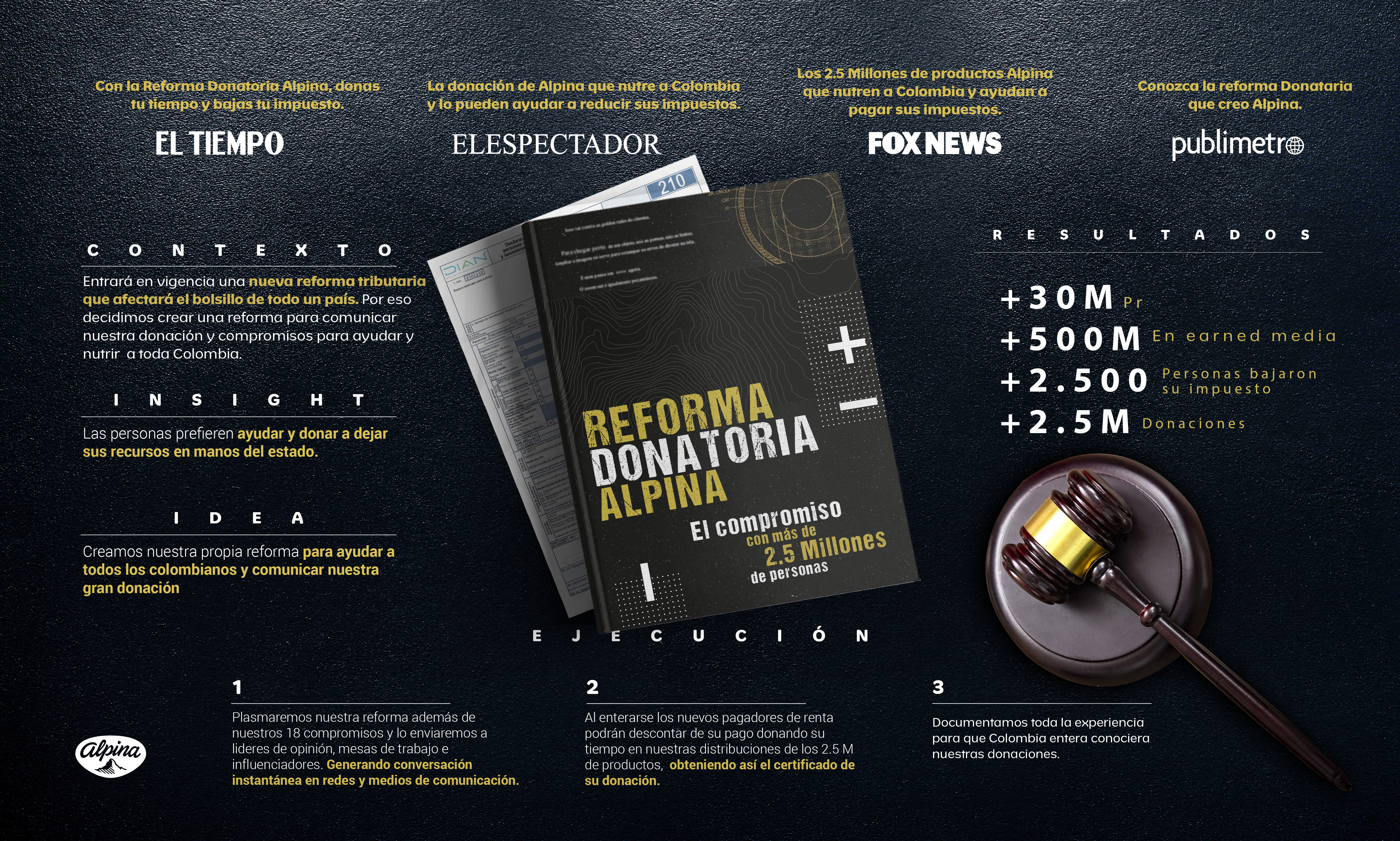